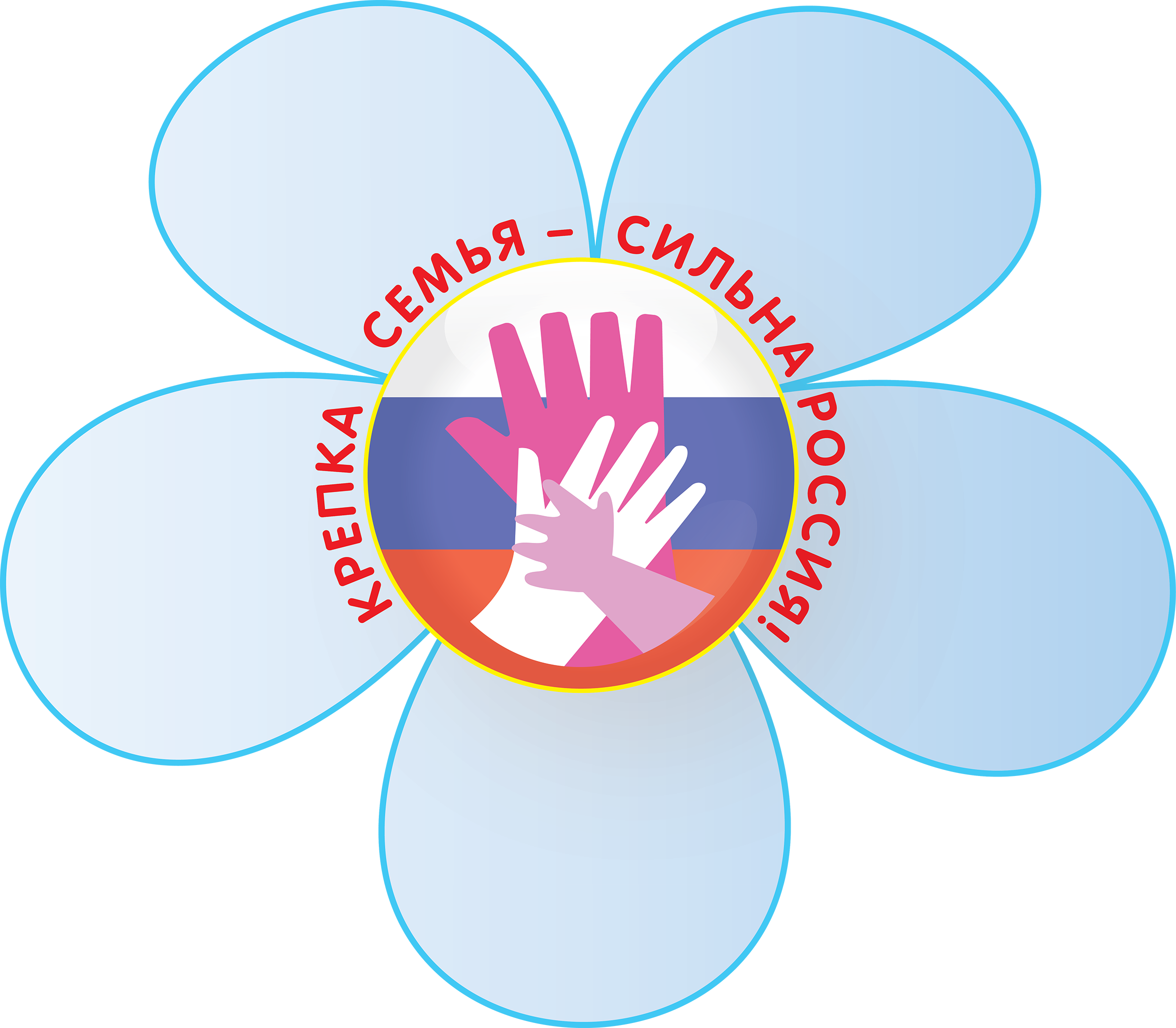 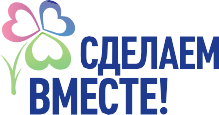 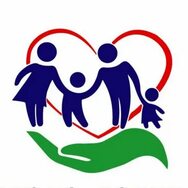 ВСЕРОССИЙСКАЯ АКЦИЯ
«КРЕПКАСЕМЬЯ— СИЛЬНА РОССИЯ»
МБДОУ г. Иркутска 
детский сад №124
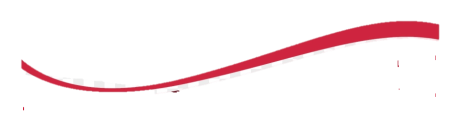 Цыкалова Елена Александровна, заместитель заведующего по УВР 
Борисенко Яна Евгеньевна, воспитатель
Стольникова Елена Сергеевна, воспитатель
Безносова Анна Владимировна, учитель-логопед
Дунаева Екатерина Сергеевна, воспитатель
Давыдова Ирина Валерьевна, педагог-психолог
Батурина Виктория Викторовна, воспитатель
Самсонова Татьяна Николаевна, воспитатель
Вавилова Ирина Владимировна, воспитатель
Степанова Маргарита Михайловна, воспитатель
Просикова Оксана Михайловна, воспитатель
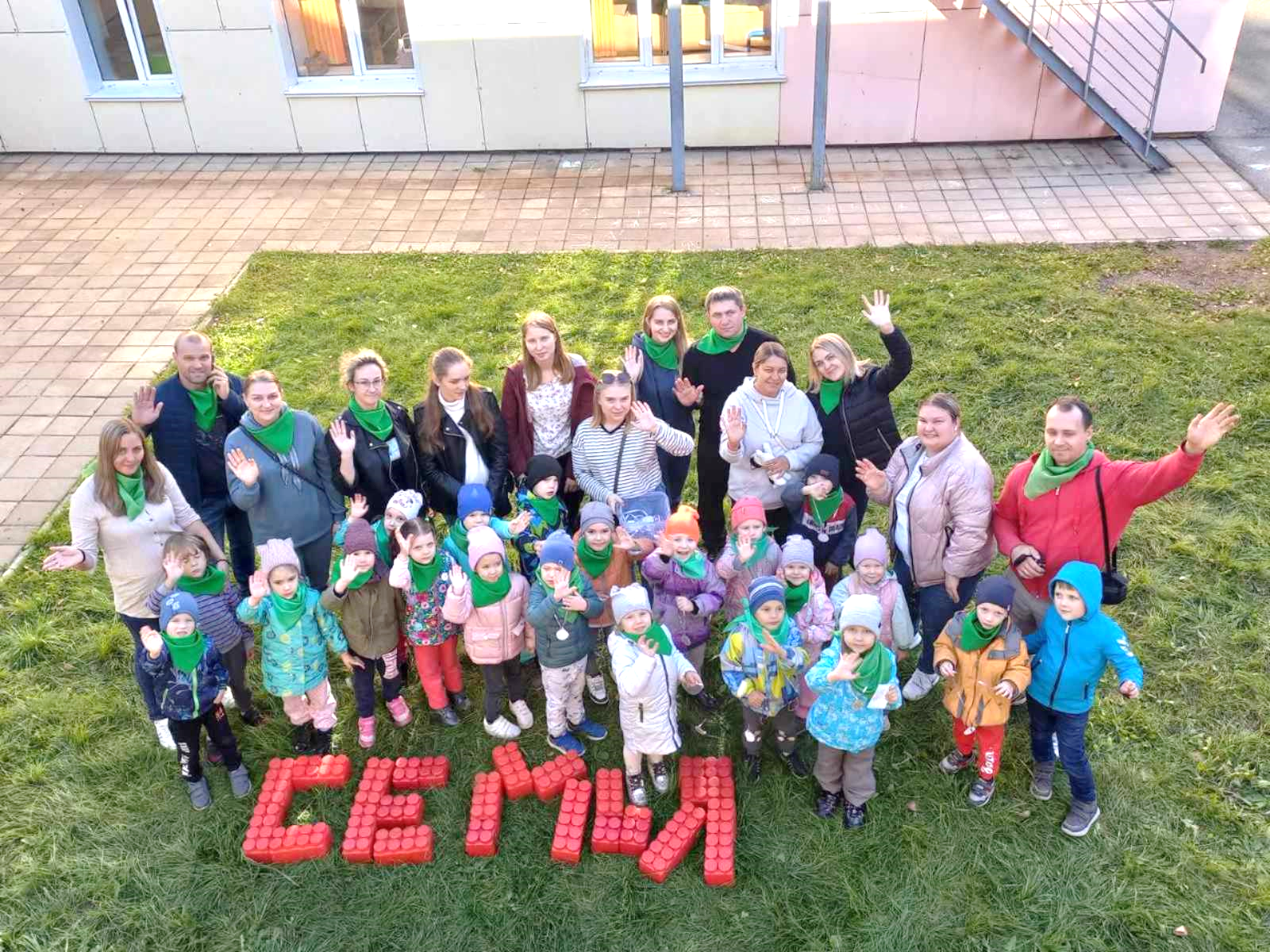 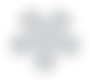 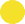 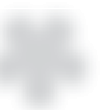 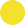 ФОТОХРОНИКА 
РЕАЛИЗАЦИИ ПРОЕКТА
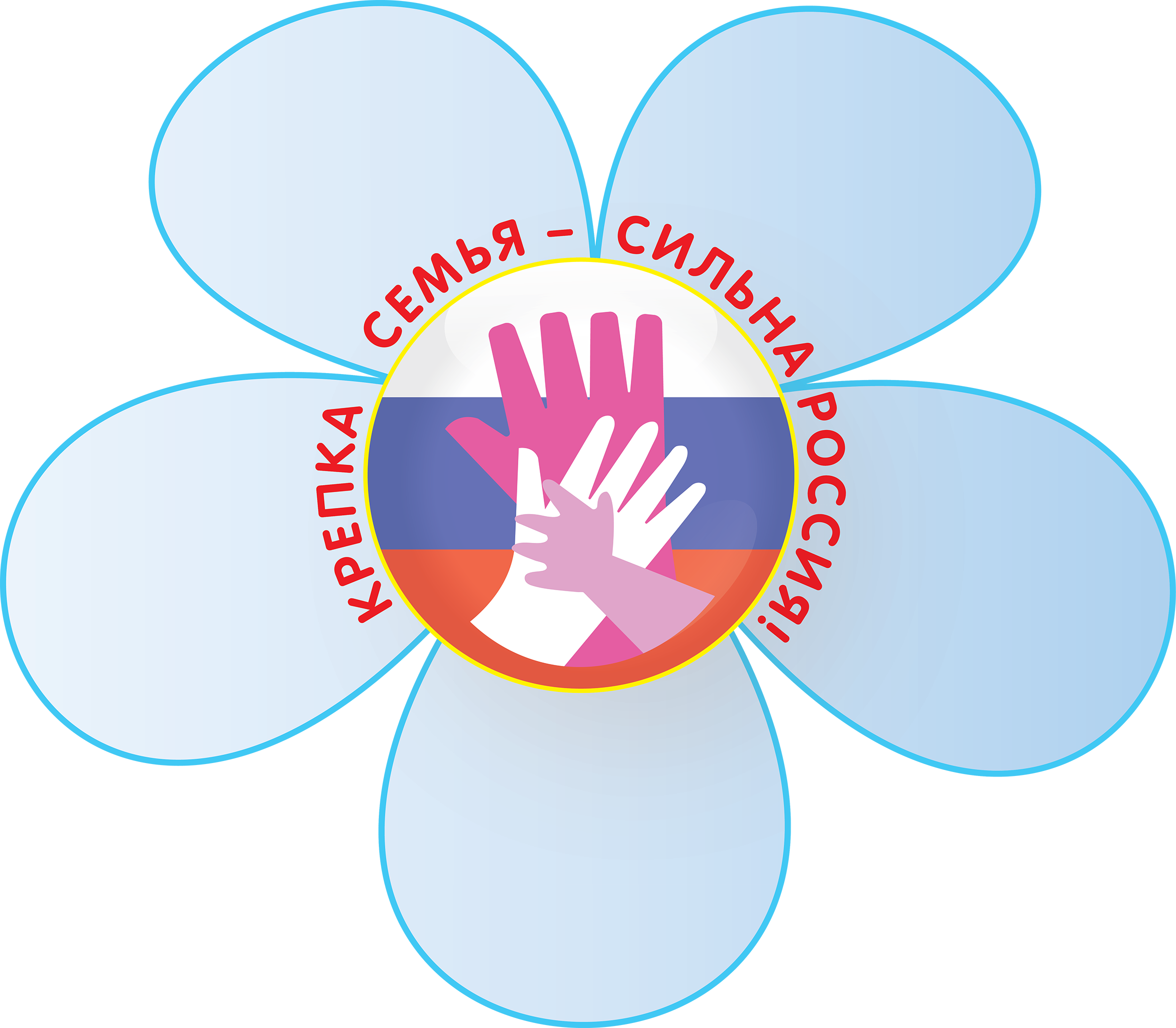 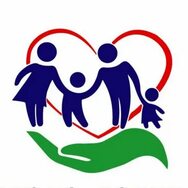 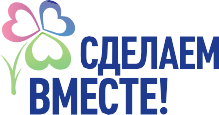 МБДОУ г. Иркутска 
детский сад №124
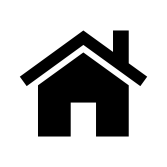 Проведение образовательного модуля «Крепка семья-сильна Россия» по направлению Семейные ценности, популяризация семейных ценностей и сохранение культурного кода, обычаев и традиций
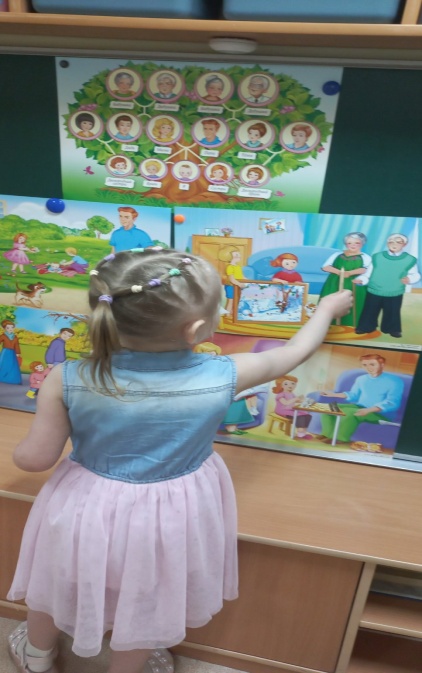 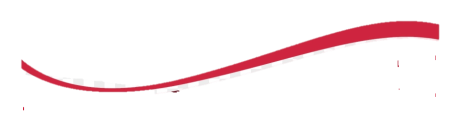 Беседы 
и д/игры
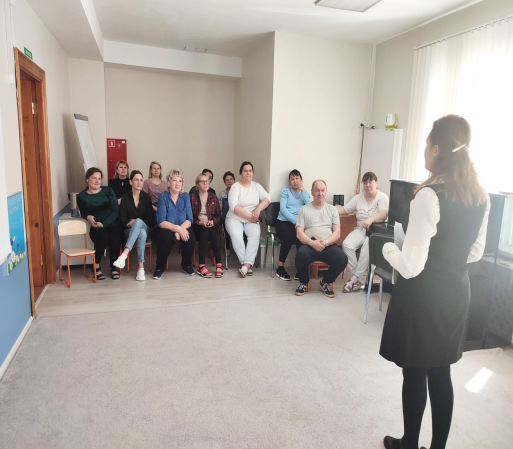 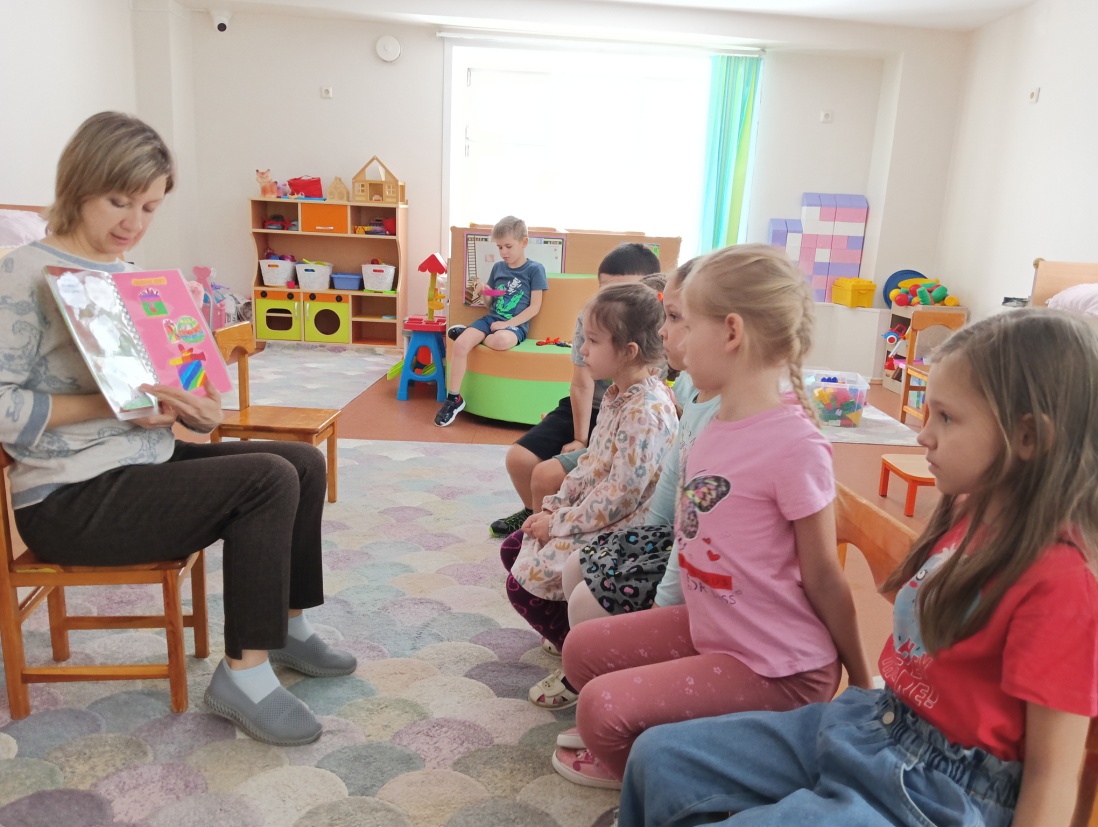 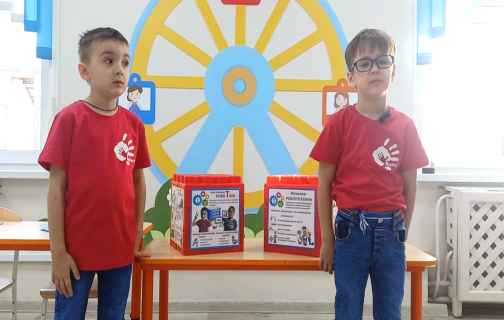 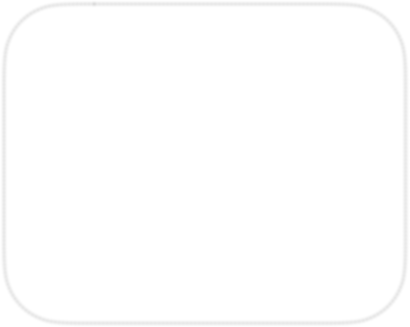 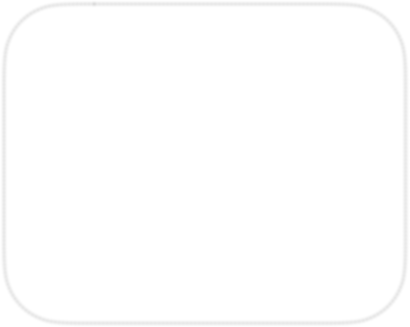 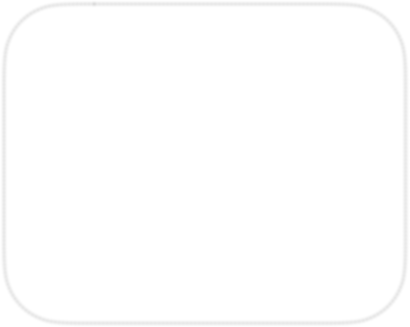 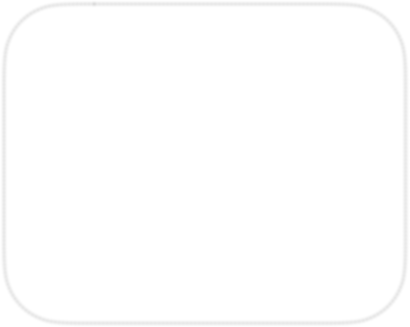 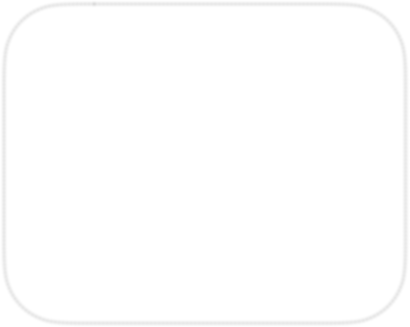 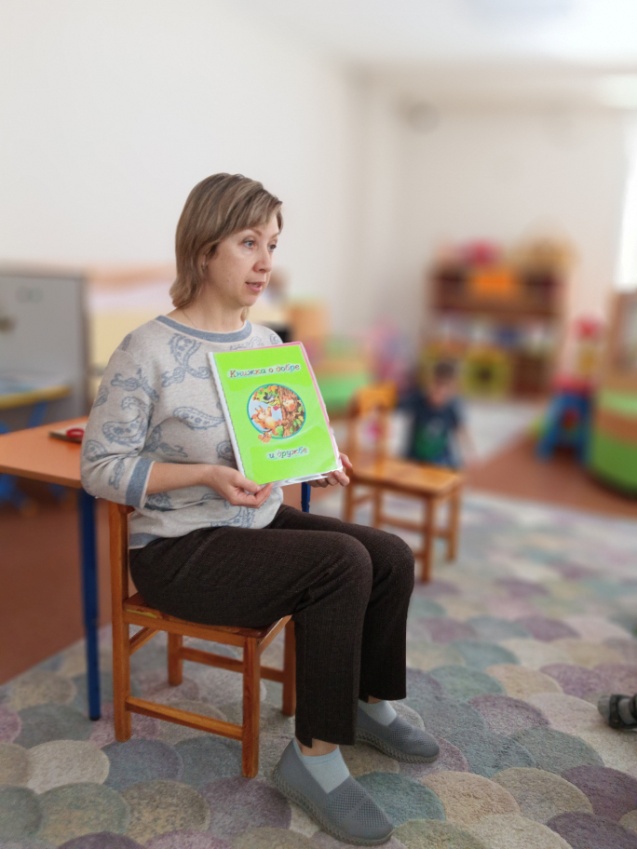 Чтение художественной литературы
Родительский университет
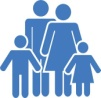 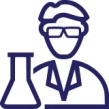 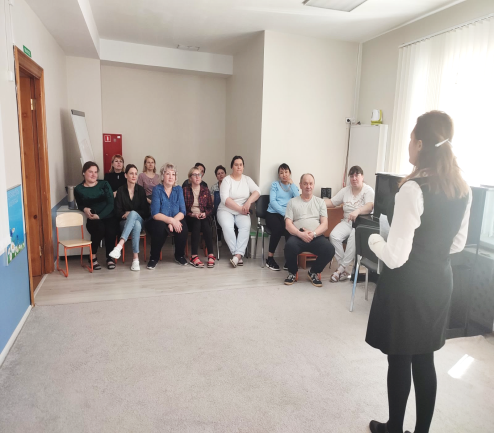 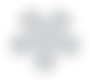 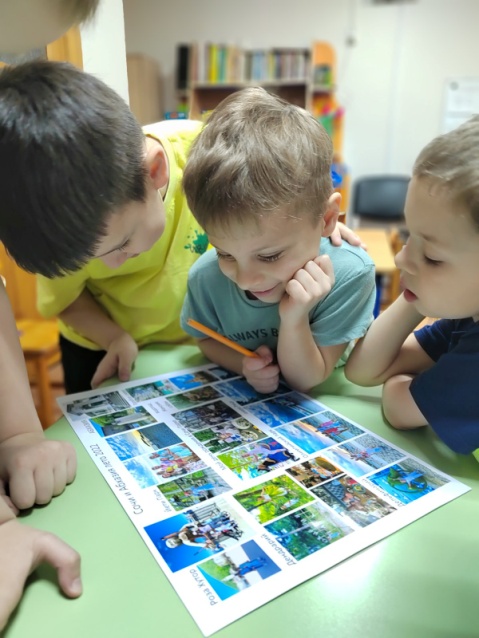 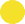 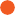 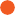 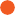 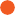 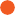 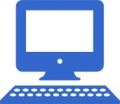 Участие в конкурсах
Спортивные игры и развлечения
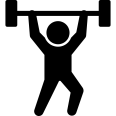 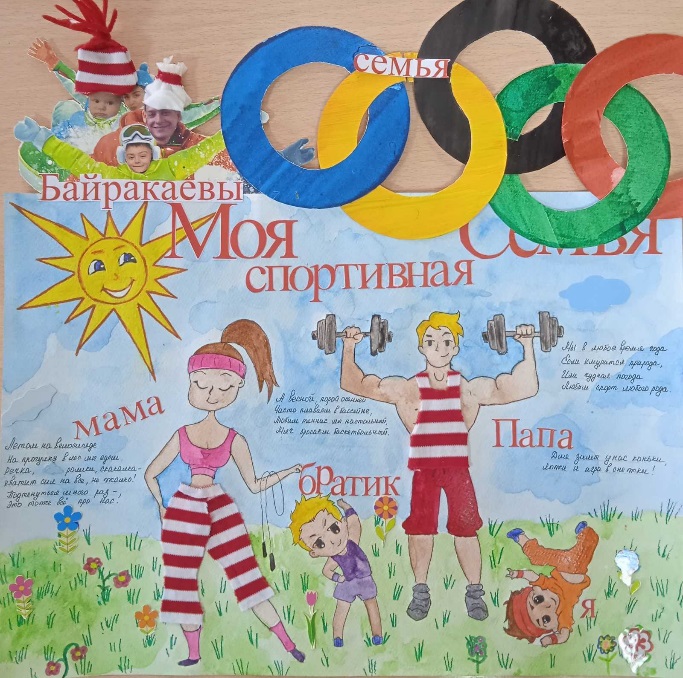 Экскурсии и путешествия
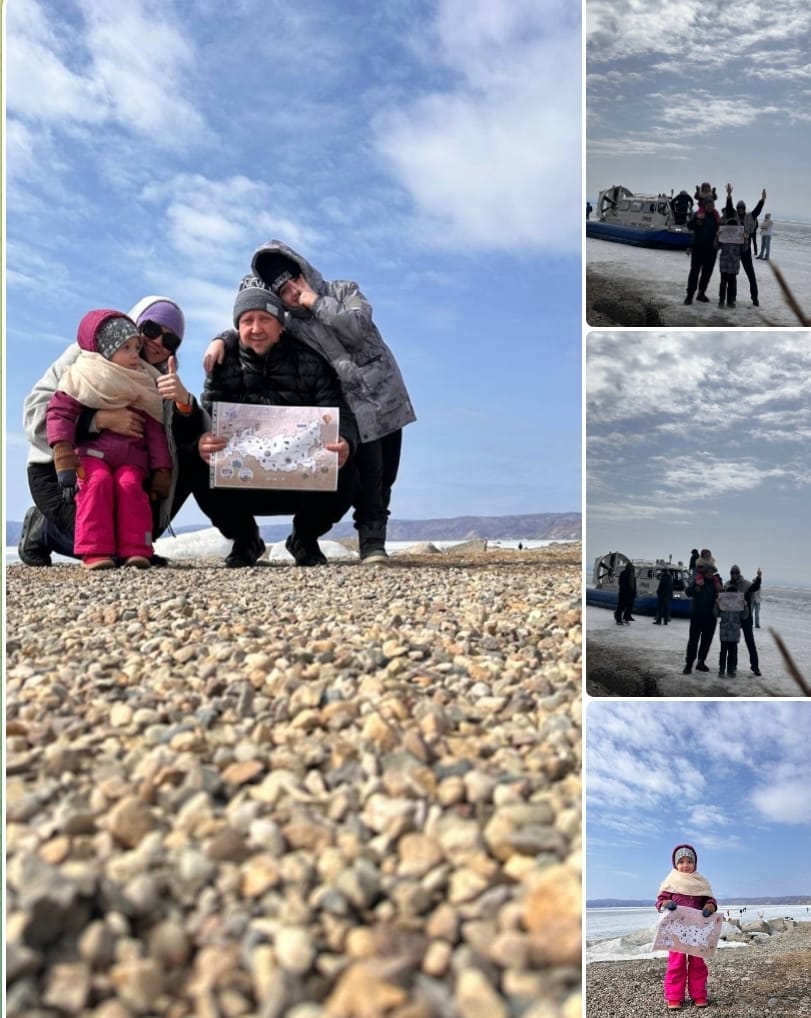 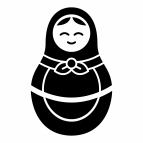 Вовлечение семьи в систему нравственно-патриотического воспитания с целью создания условий для эффективного взаимодействия детского сада и семьи  работам.
Проведение образовательного модуля «Крепка семья-сильна Россия» по направлению Духовно-нравственные ценности российского народа: милосердие и справедливость, взаимопомощь и взаимоуважение, семья и Родина, дружба и сотрудничество
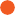 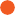 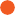 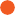 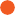 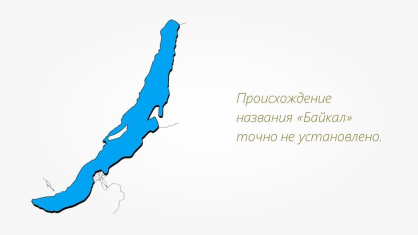 Театральные постановки
Совместные проекты
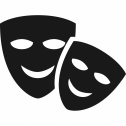 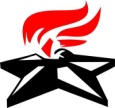 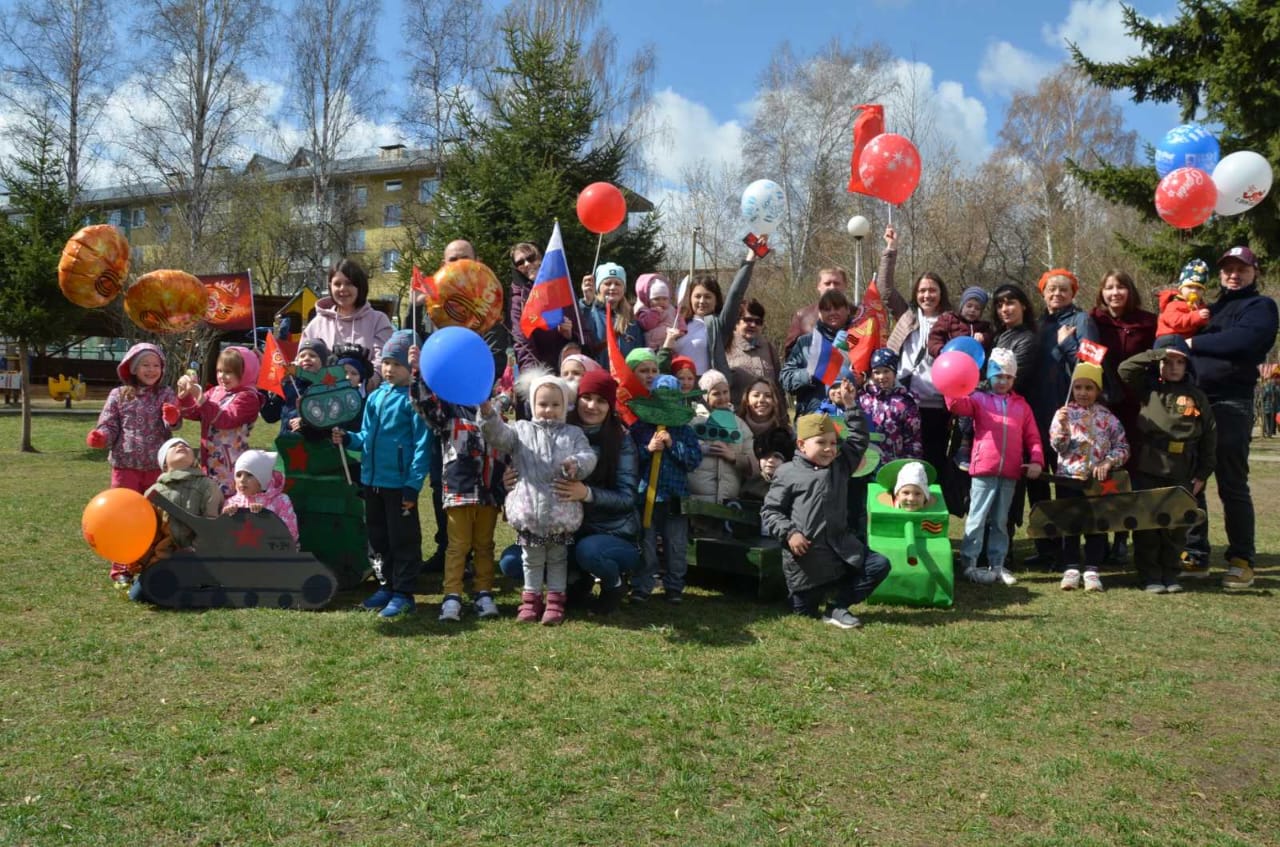 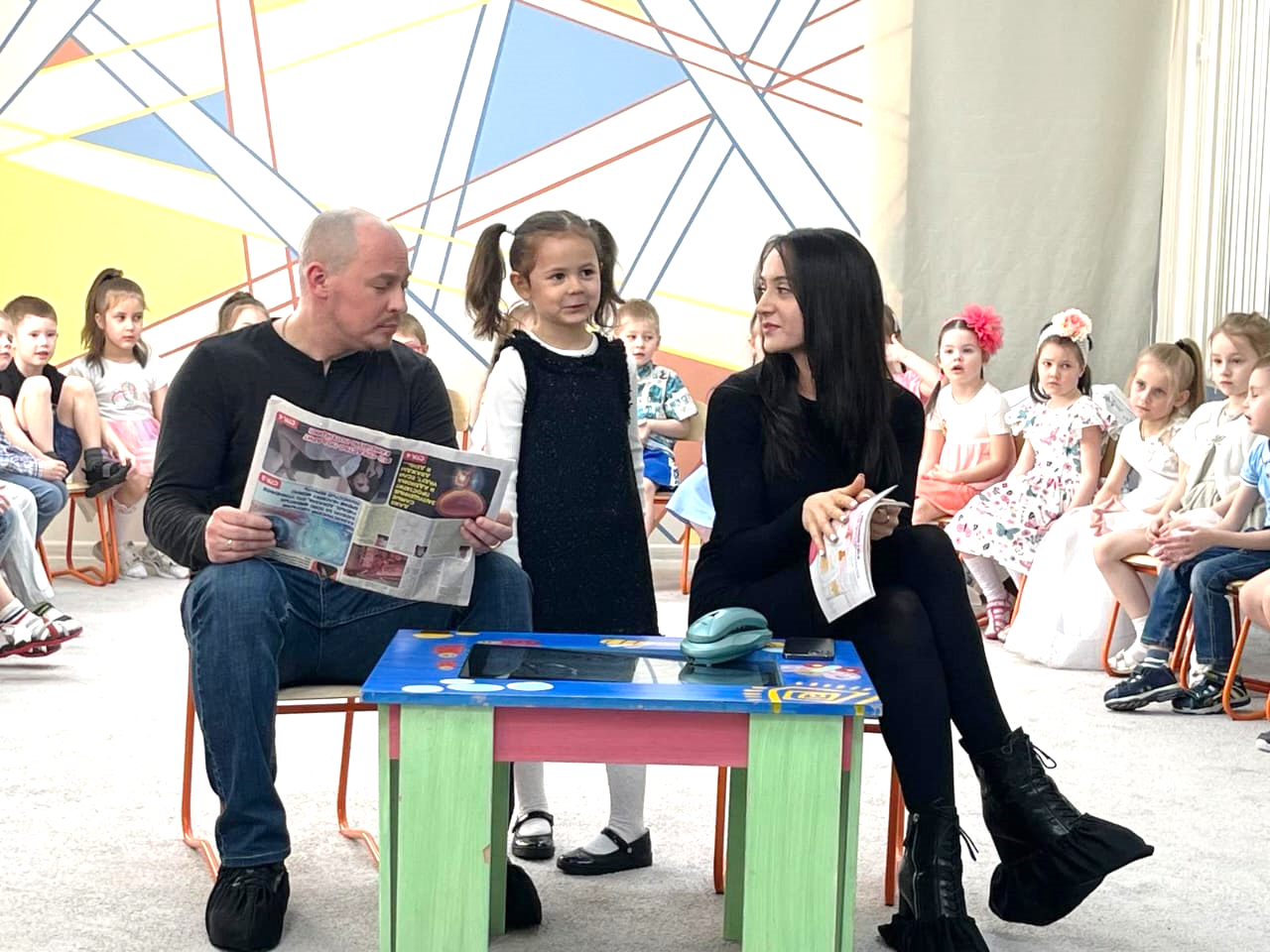 Изучение рода
семьи
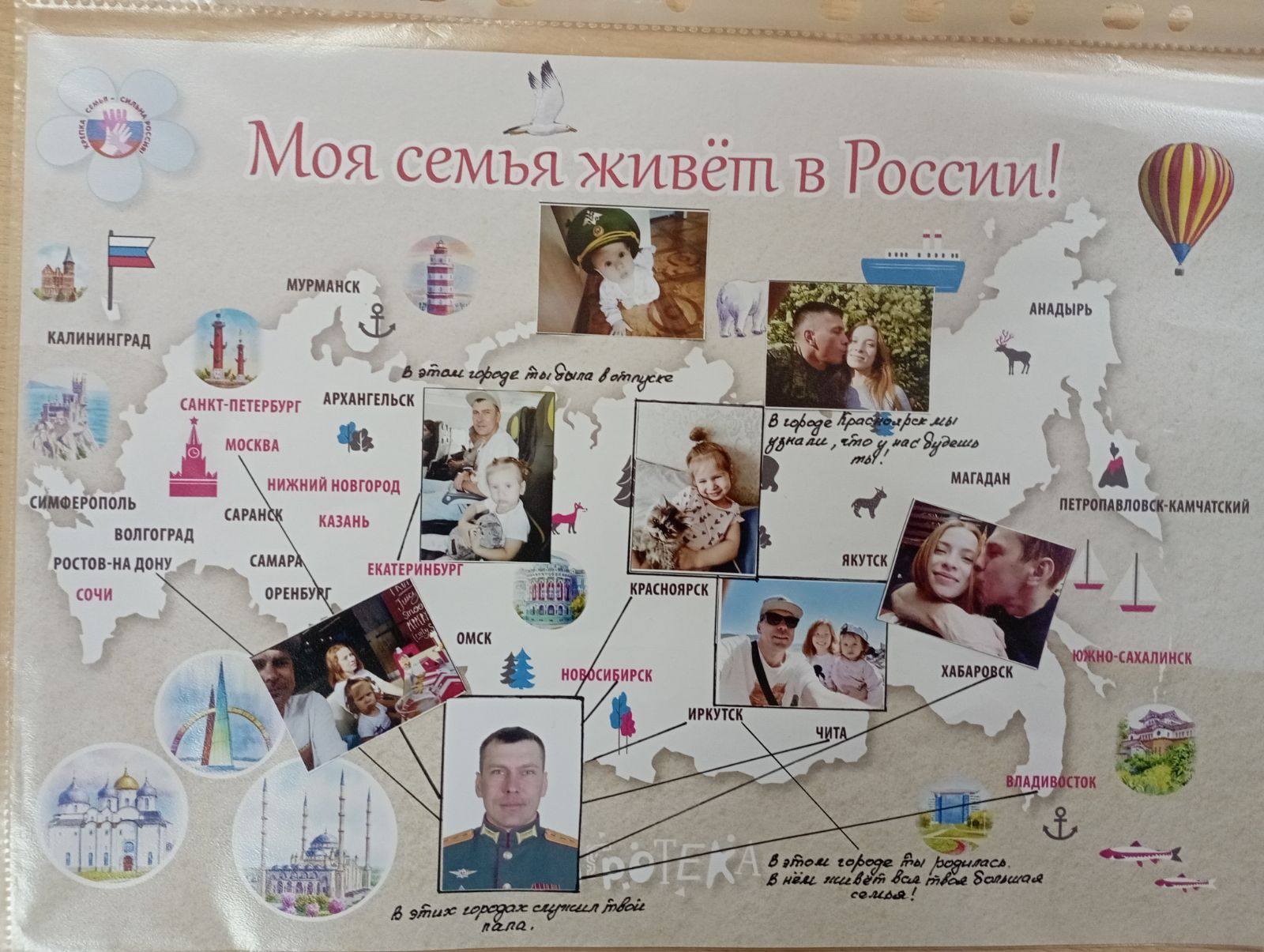 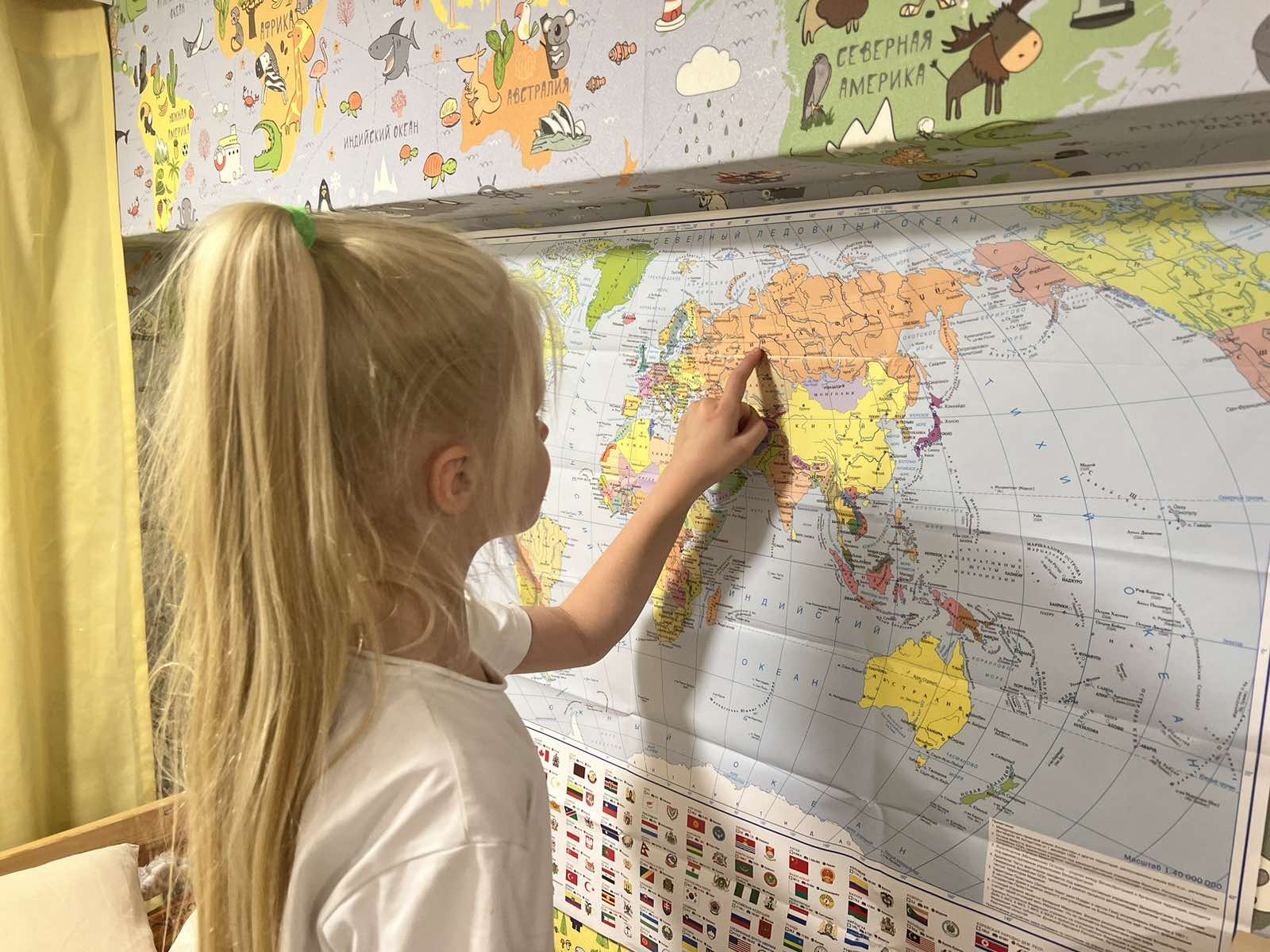 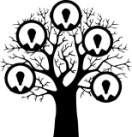 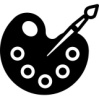 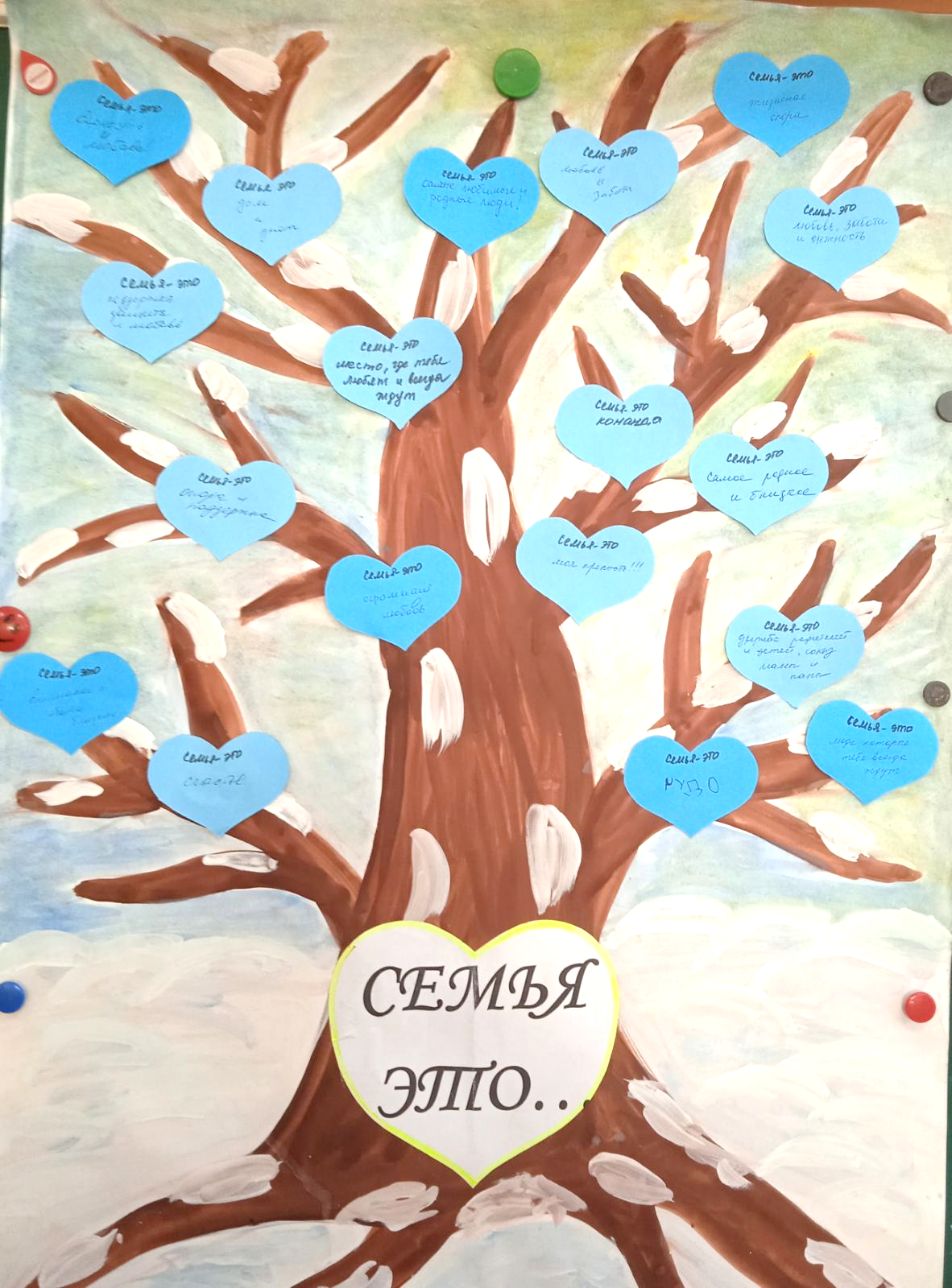 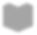 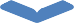 Формирование патриотического самосознания и чувства единения семьи и      Родины
Образовательные и развлекательные квесты
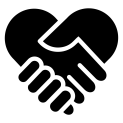 Проведение творческого модуля «Сила моей семьи»
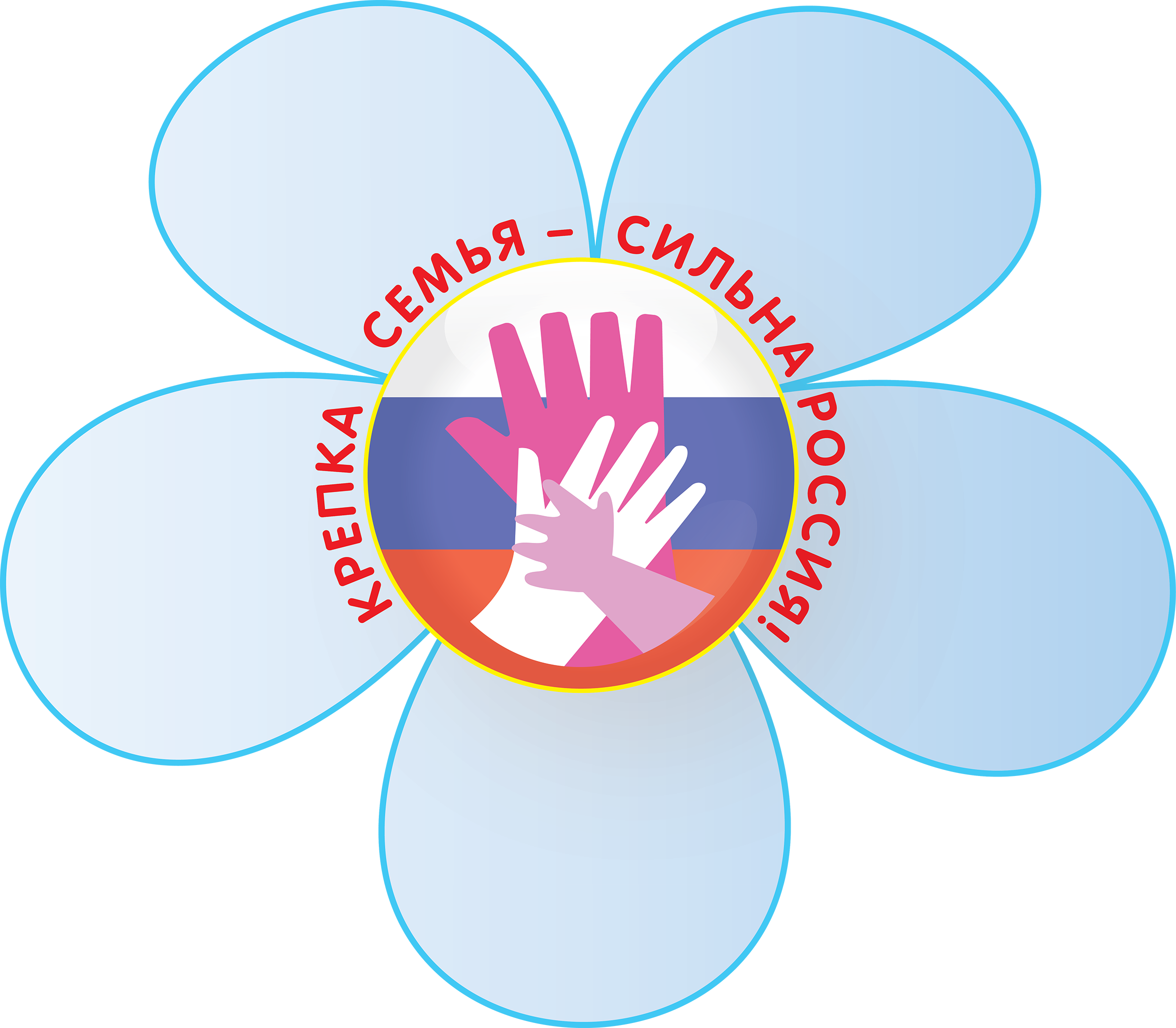 ФОТО 
ЛУЧШИХ РАБОТ ЛИДЕРОВ
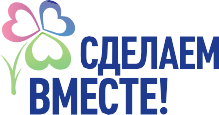 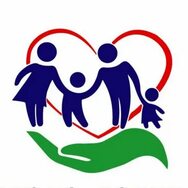 МБДОУ г. Иркутска 
детский сад №124
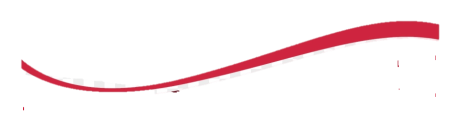 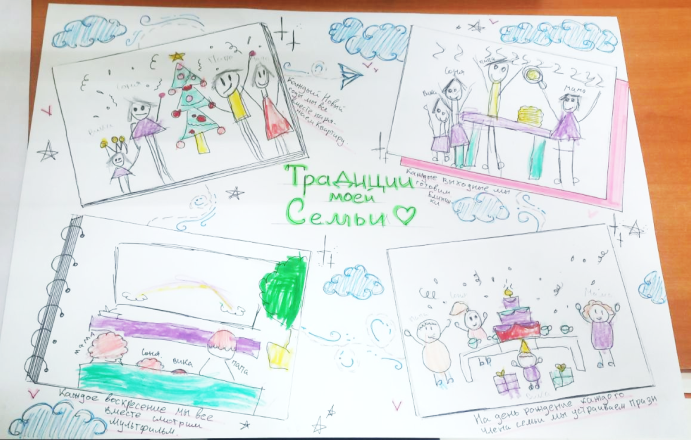 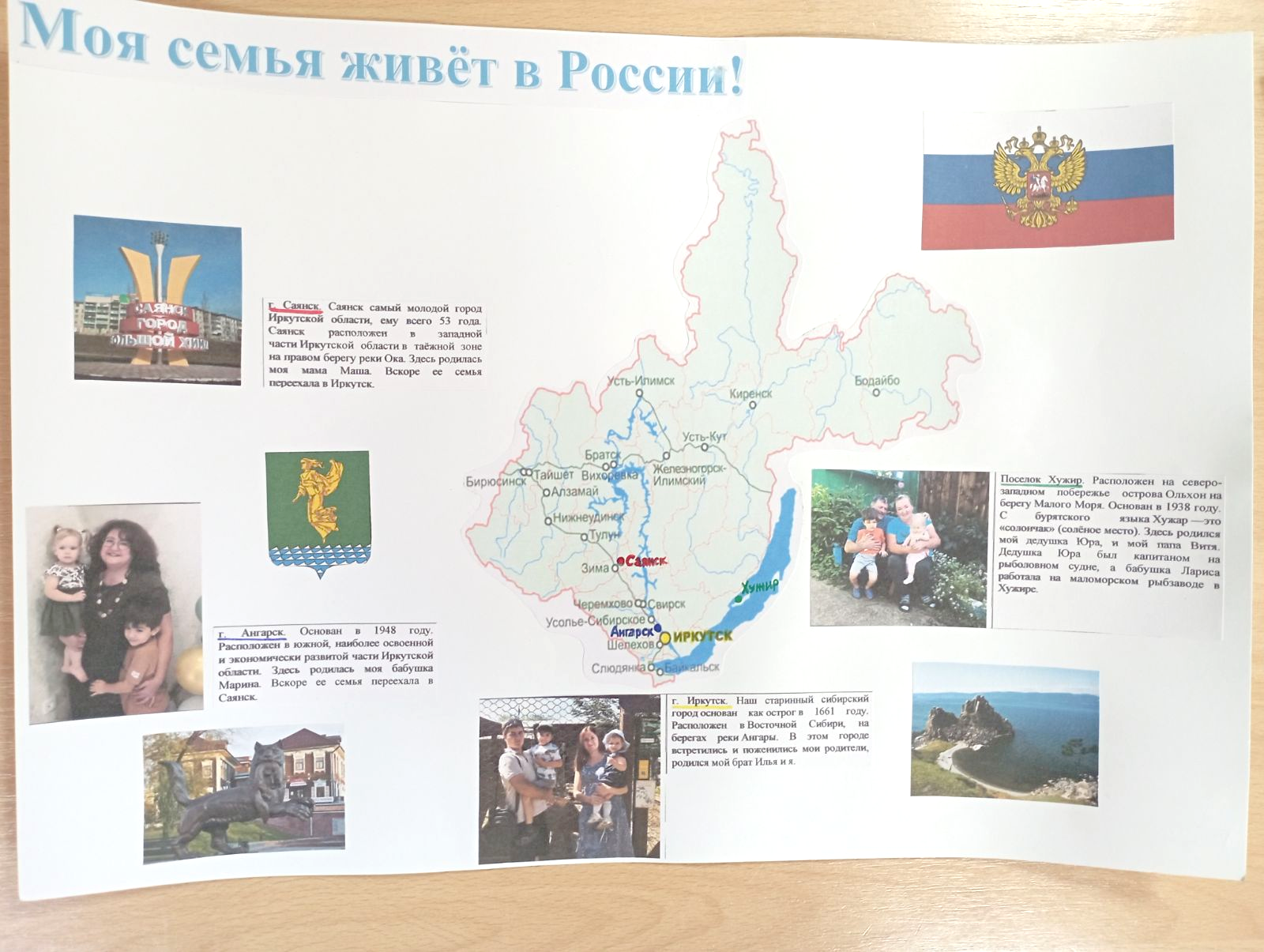 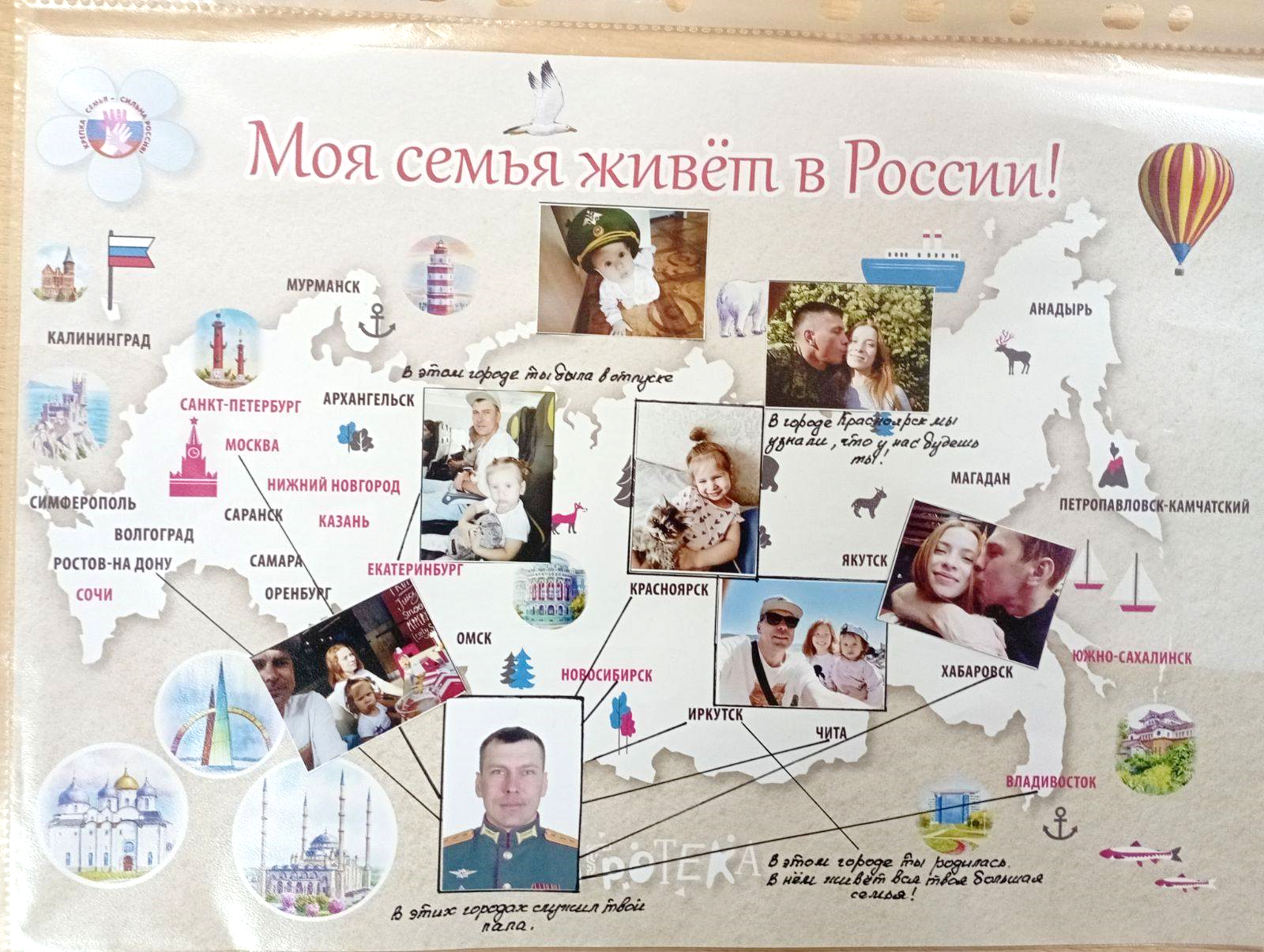 Семейные традиции семьи Гладышевой Вики
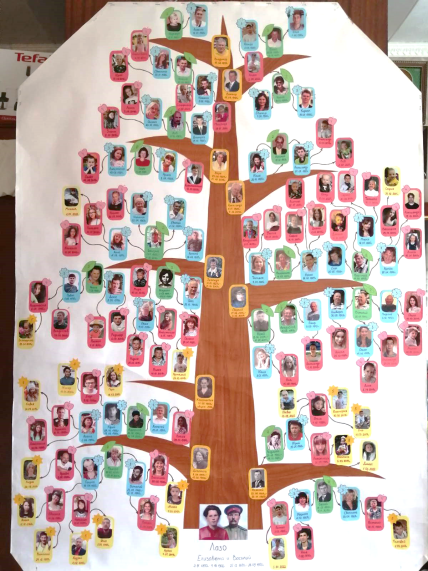 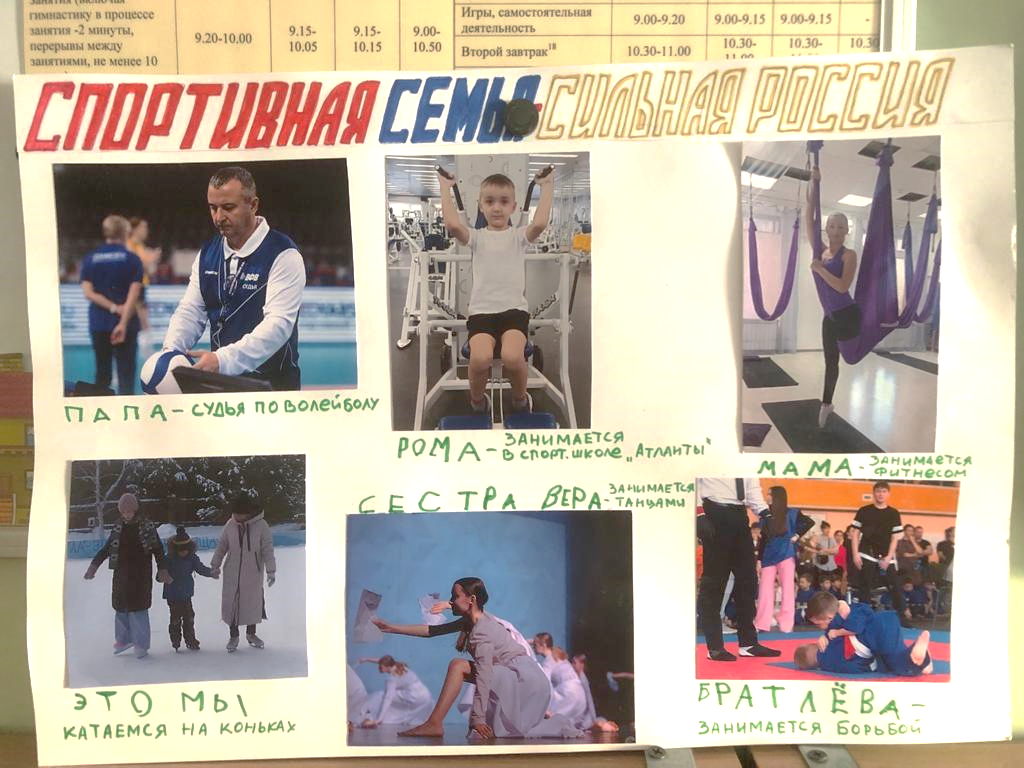 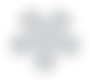 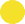 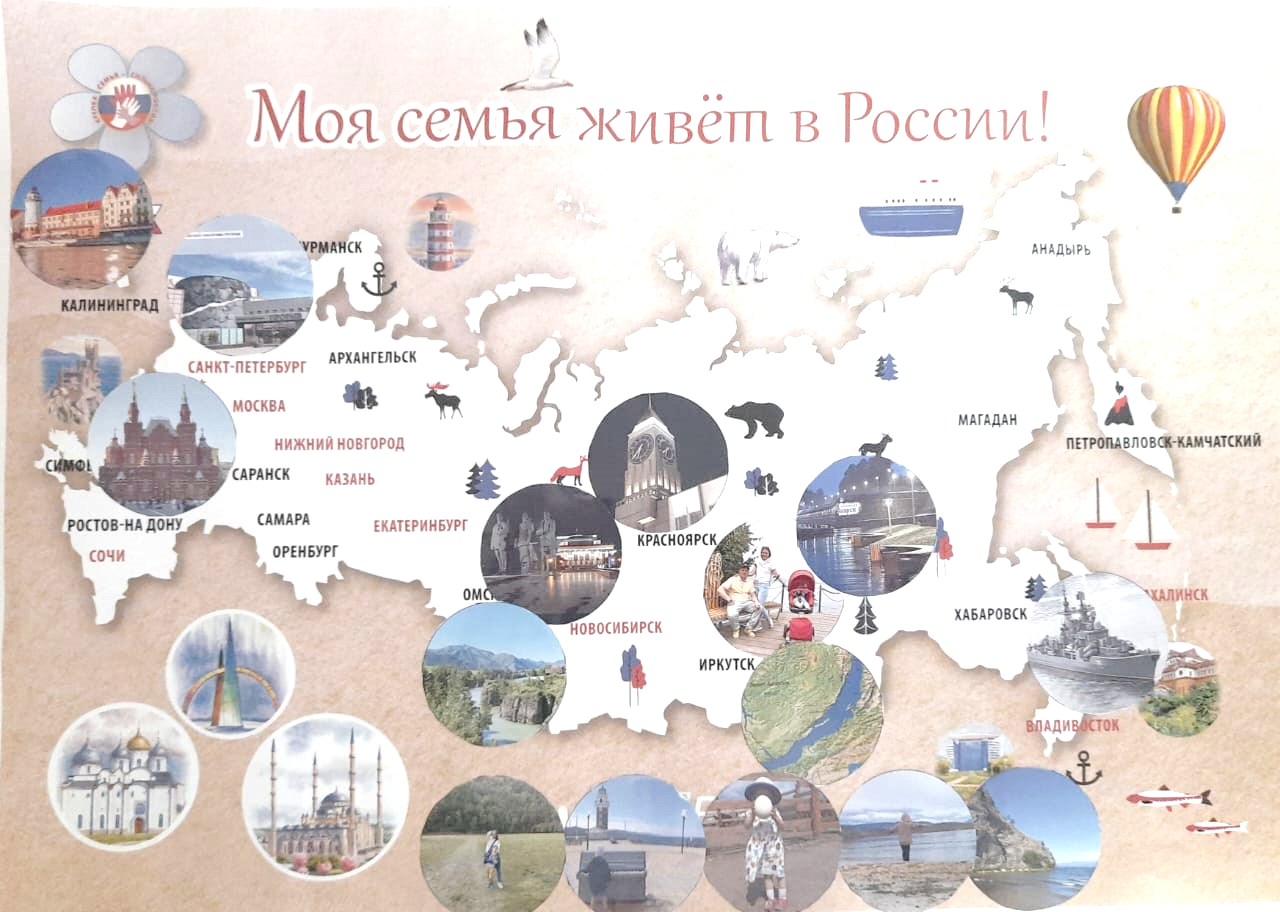 Семья Антипина Дамира
на карте России
Спортивная семья-сильная Россия (лидер Кривенков)
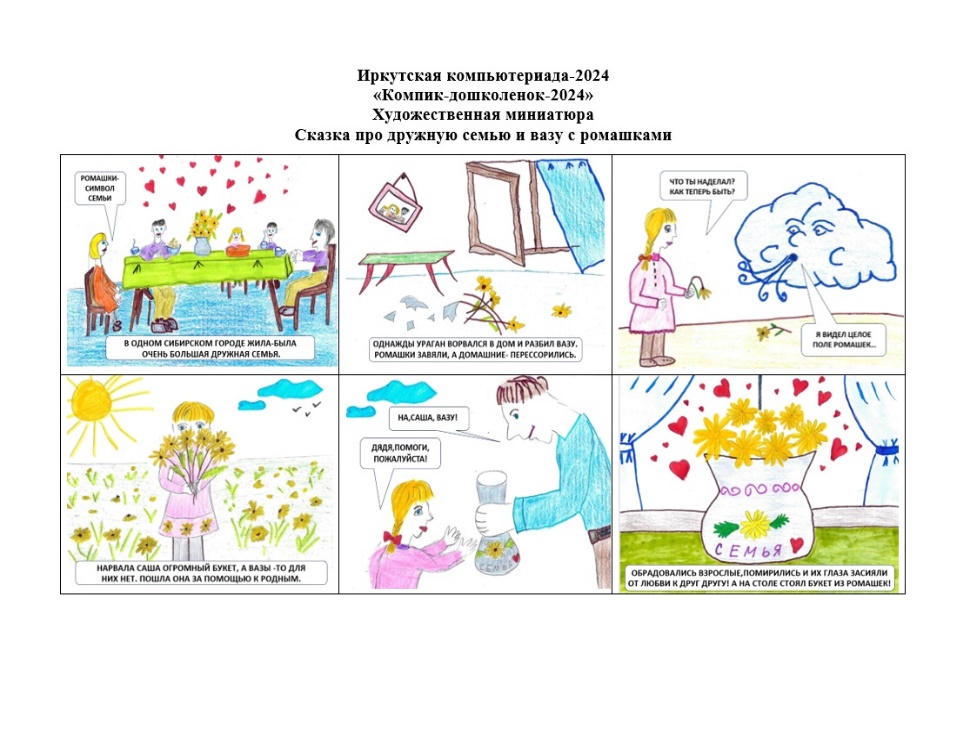 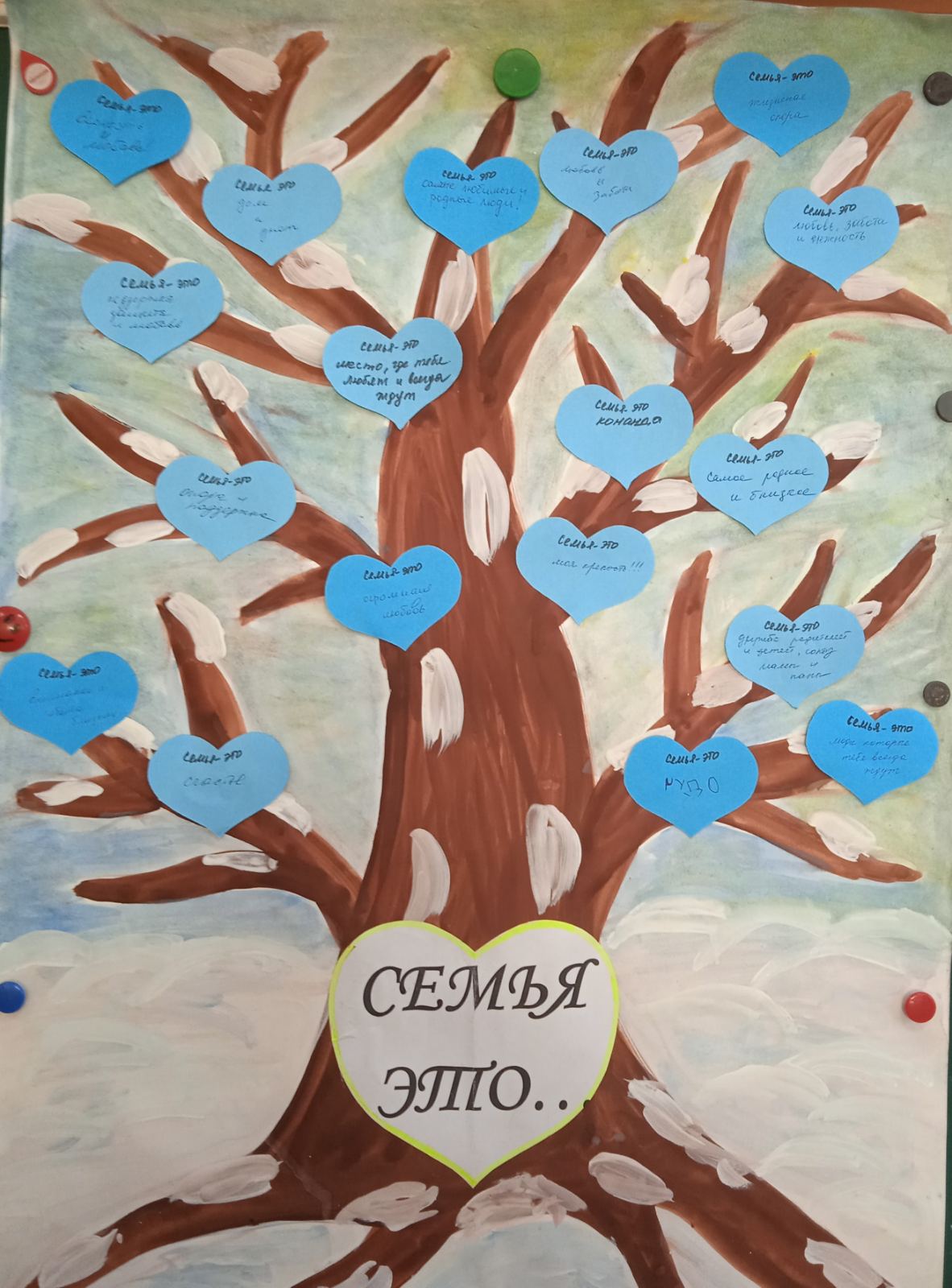 Генеалогическое древо семьи Школьникова
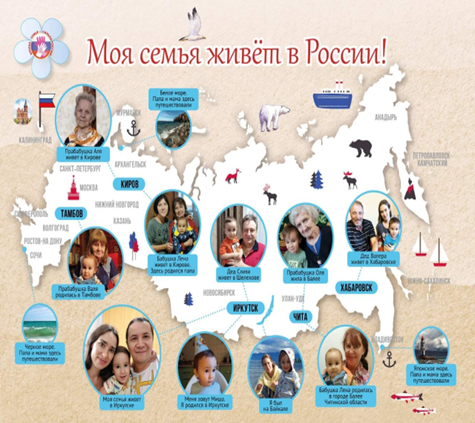 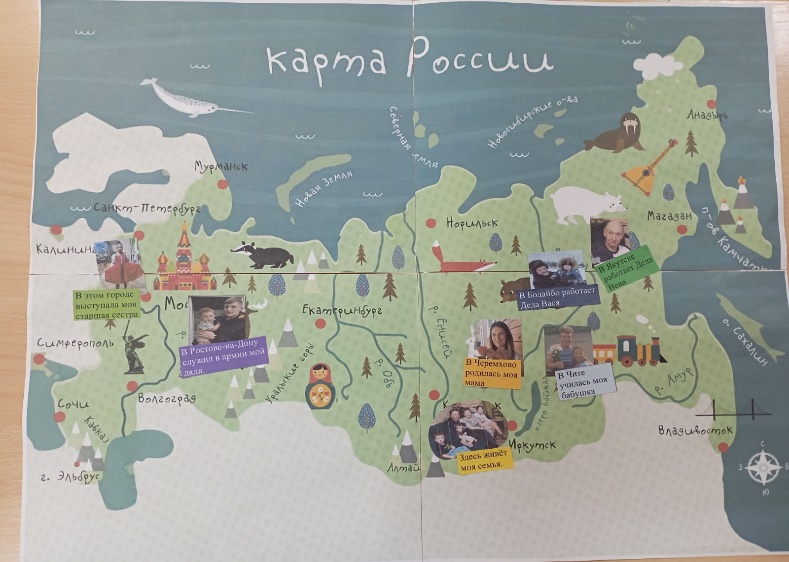 Города семьи Иванны
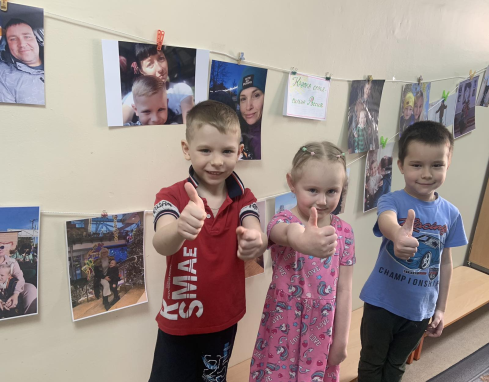 Сказка Воронина Савелия
Коллаж семьи Жука
Коллаж семьи Миши и Вики
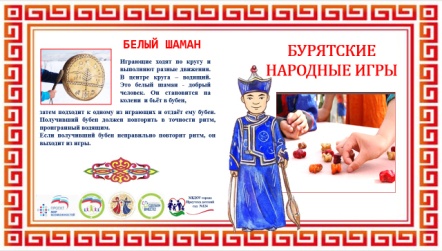 Дерево «Семья – это…»
( Лидер Волкова)
Сборник игр народов России (лидер Стольникова)
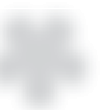 Фотовыставка сила моей семьи (лидер Степанова)
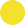 РЕЗУЛЬТАТЫ 
РЕАЛИЗАЦИИ ПРОЕКТА
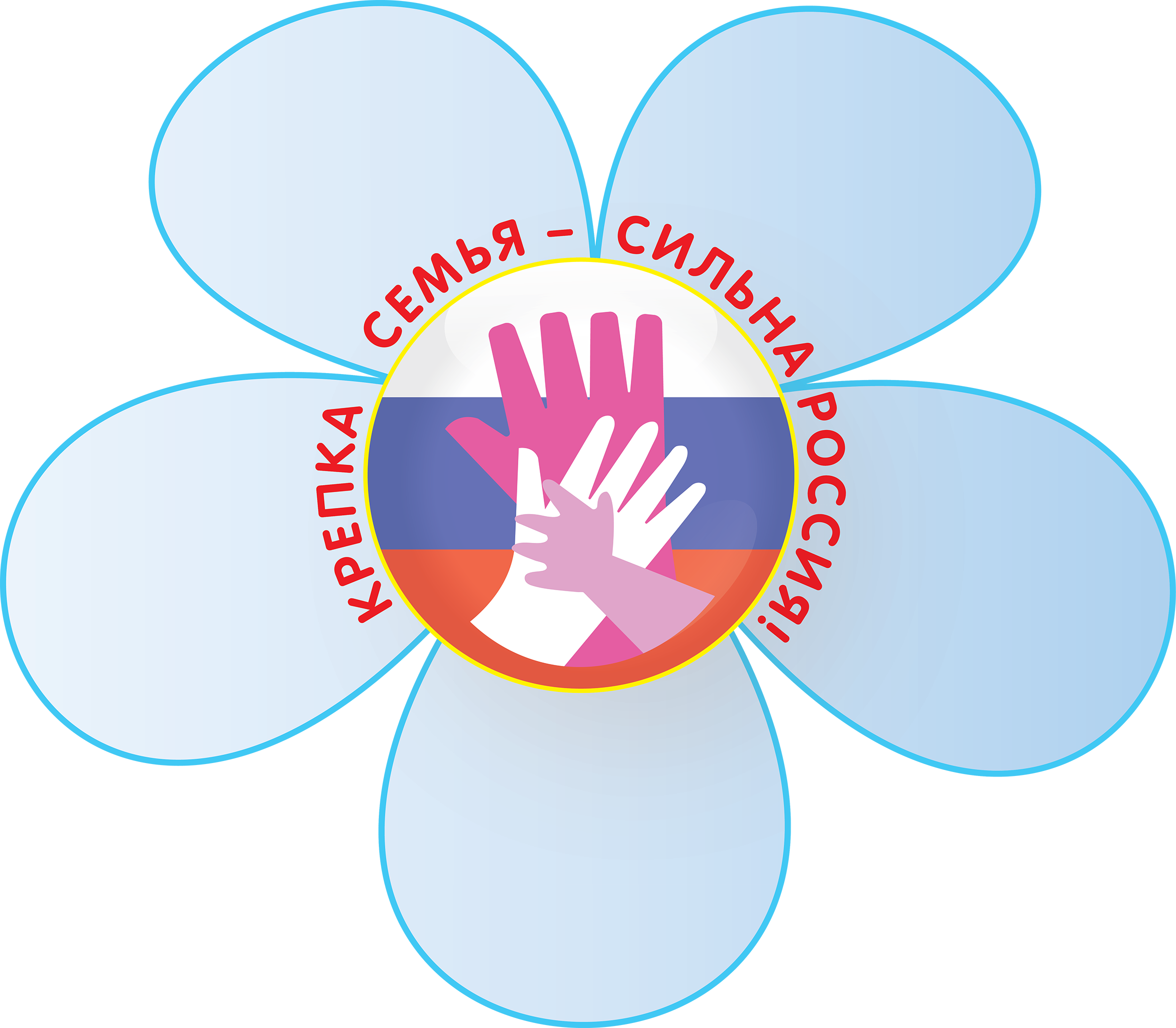 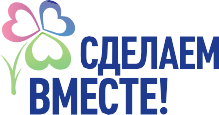 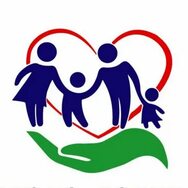 МБДОУ г. Иркутска 
детский сад №124
Положительные эффекты для создания условий партнёрства детского сада и семьи с целью защиты и укрепления семейных ценностей как основы воспитания гражданственности и патриотических чувств всех участников акции
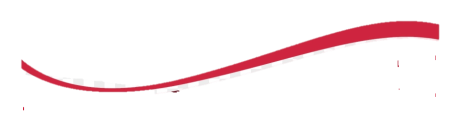 Диаграмма эффективности реализации проекта
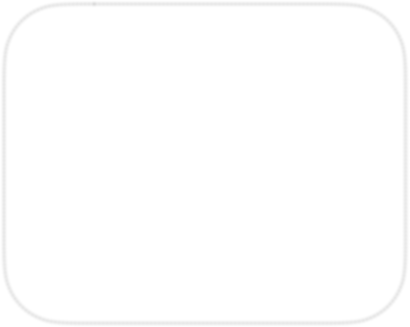 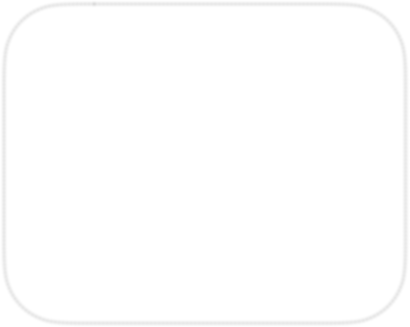 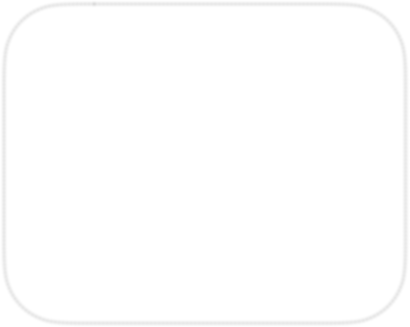 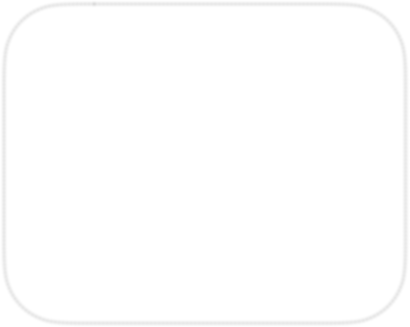 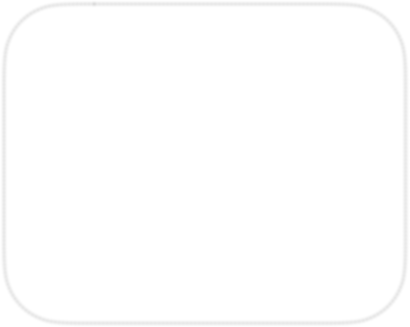 250 участников
Диалог с семьей становится понятным, проходит просвещение родителей (законных представителей), их консультирование по вопросам выбора оптимального образовательного маршрута для конкретного ребенка, а также согласование совместных действий, которые могут быть предприняты со стороны ДОО и семьи для разрешения возможных проблем и трудностей ребенка
Воспитанники и специалисты ДОО, члены семьи воспитанников ДОО (родители, старшие дети, бабушки и дедушки)
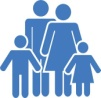 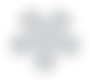 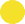 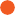 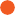 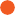 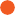 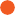 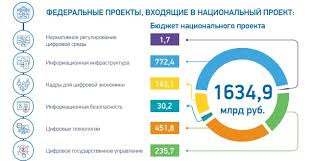 >100 мероприятий
Образовательные и спортивные мероприятия, творческие работы и выставки, театральные постановки и миниатюры, мероприятия патриотического направления
При  единстве   взглядов в воспитании ребенка детского сада и семьи,  обеспечиваются комфортная и доверительная психолого-педагогическая поддержка семьи
100%
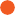 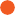 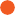 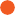 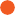 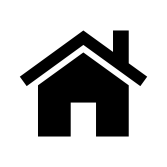 50 публикаций
Обеспечивается  возможность  развития  ответственного и осознанного родительства как базовой основы благополучия семьи и приоритета семьи в вопросах воспитания
Опубликованы отчеты по проведенным мероприятиям в сети интернет и мессенджерах
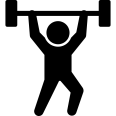 Взаимное доверие, уважение и доброжелательность во взаимоотношениях педагогов и родителей
Перспективы развития
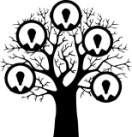 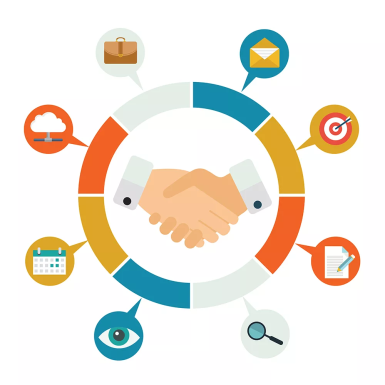 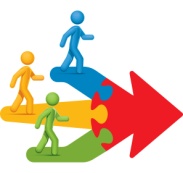 Индивидуально-дифференцированный подход к каждой семье: при взаимодействии учитывались особенности семейного воспитания, потребности членов семьи в отношении образования ребенка, отношение к педагогу и ДОО, проводимым мероприятиям; возможности включения их в совместное решение образовательных задач
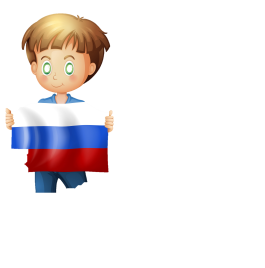 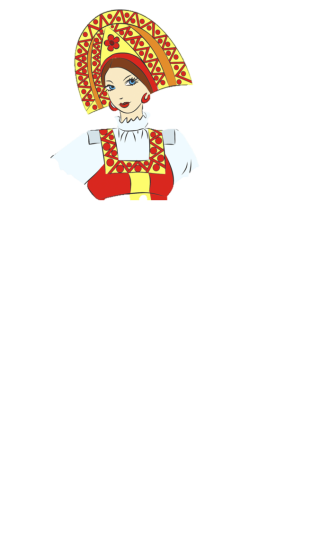 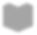 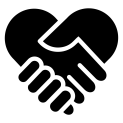 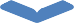 ССЫЛКИ 
НА КРЕАТИВНЫЕ МАТЕРИАЛЫ
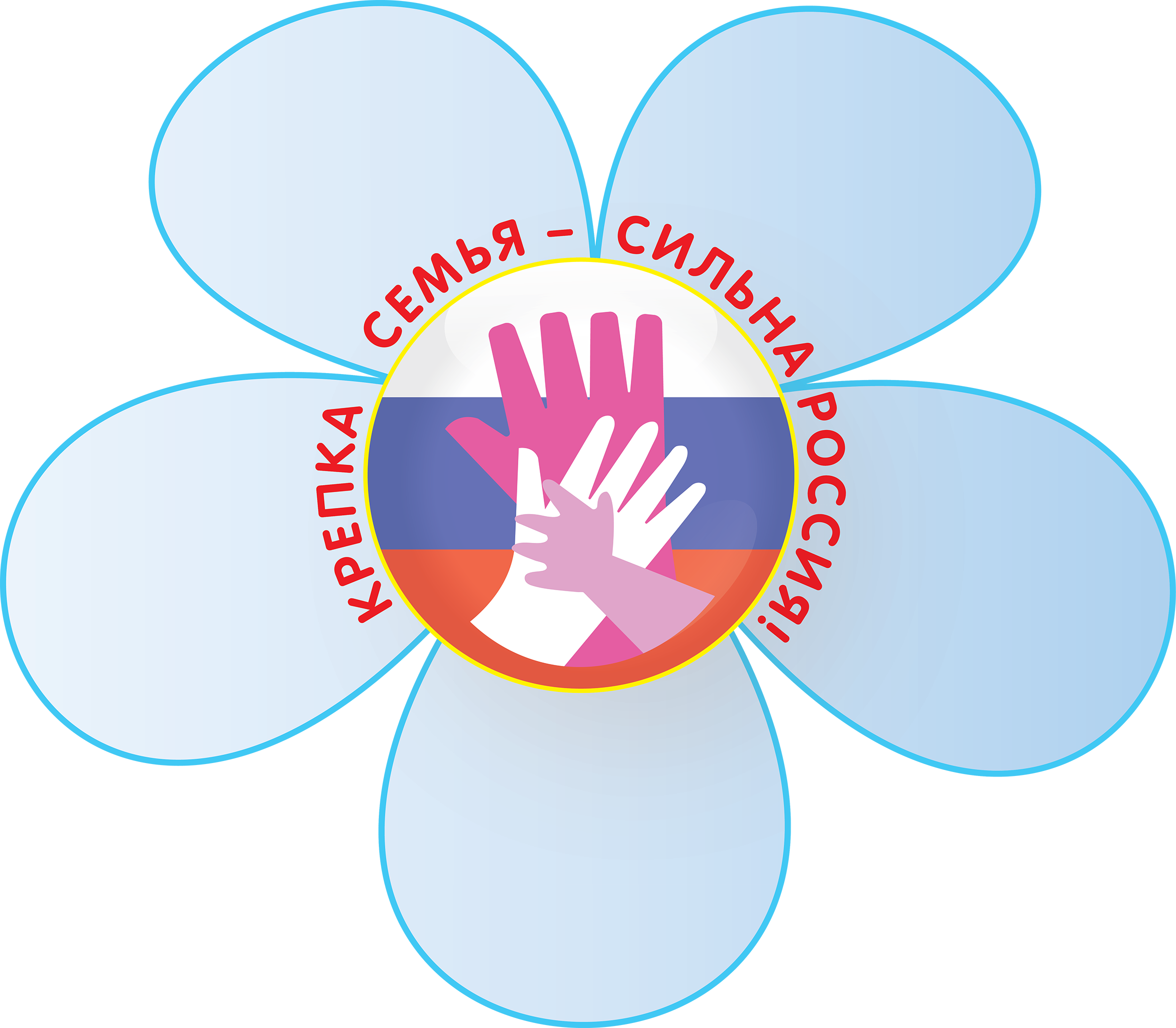 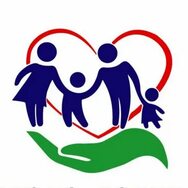 МБДОУ г. Иркутска 
детский сад №124
ССЫЛКА НА ИТОГОВЫЙ ОТЧЕТ
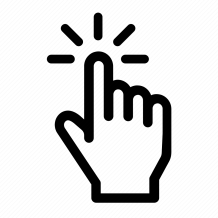 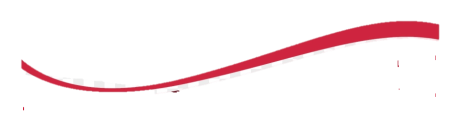 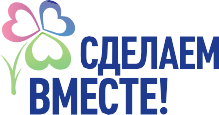 Спортивные мероприятия 
и подвижные игры
Художественные  и театральные миниатюры «Моя семья»
Мультфильм  «Моя  дружная семья»
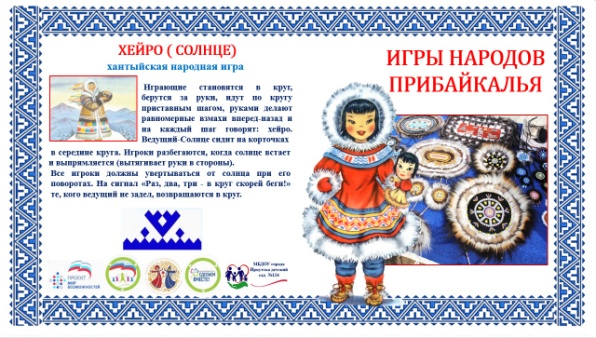 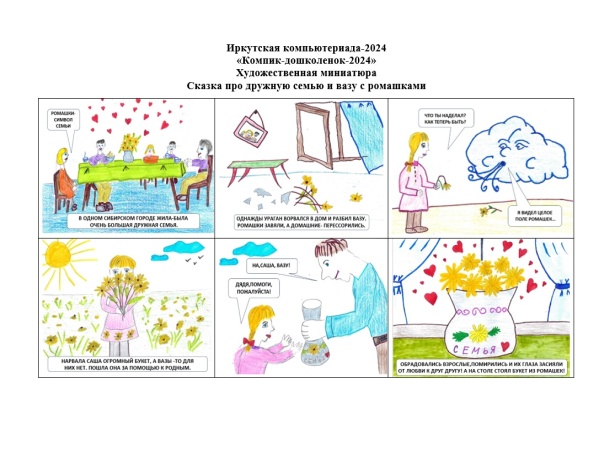 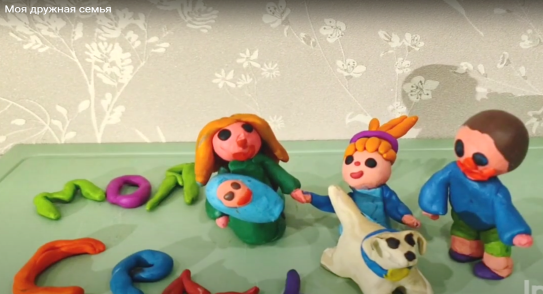 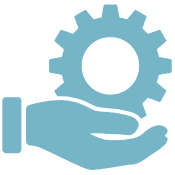 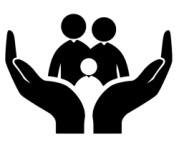 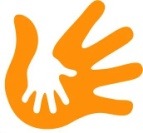 https://youtu.be/XTHQaSpc0h4?si=5PDQxhdefkgxTtV6
https://1drv.ms/w/c/0dca1e128b585d96/EX1-4elHC_xHsPLuSTt418oBvzUfsg83hKYXlql0qoNaOQ
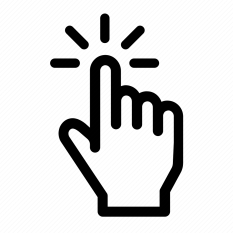 https://1drv.ms/w/c/0dca1e128b585d96/EfDpQDM1bDhKtHe-Ioym-T4BcVPTXqbvW8oR4khrMuKwNQ
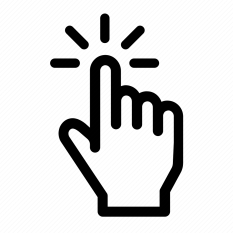 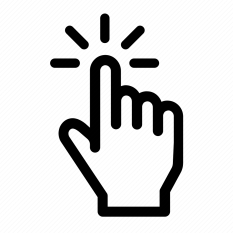 Квест «Вместе всей семьей»
Путешествие по карте России
Проект «Эко Семья»
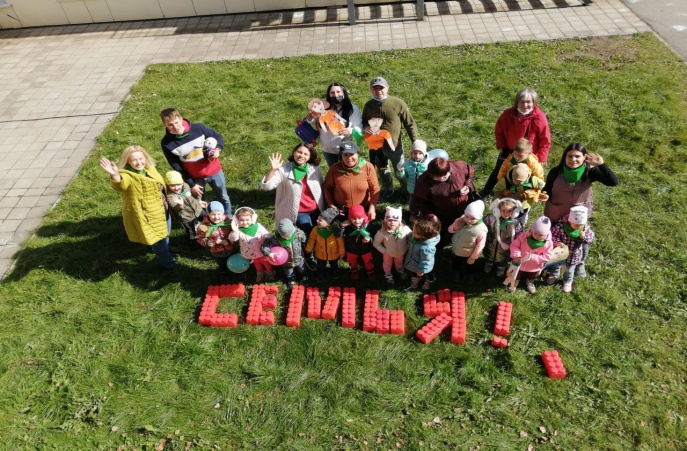 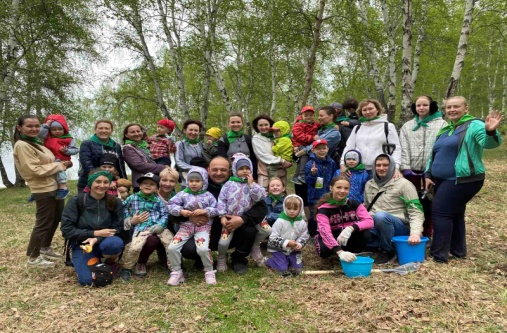 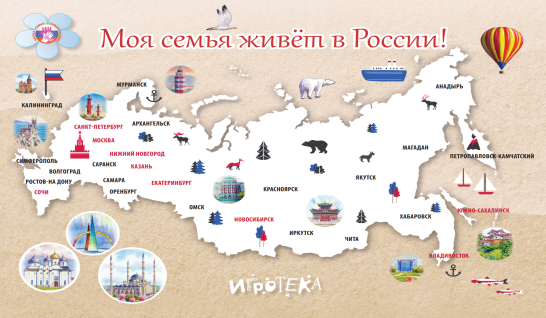 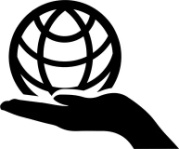 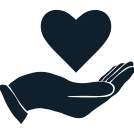 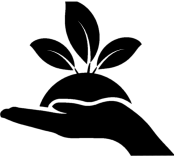 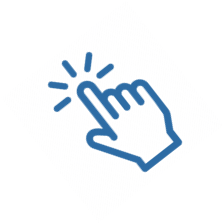 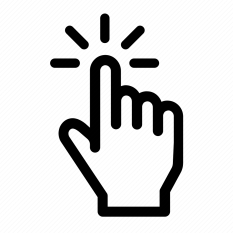 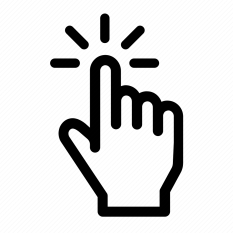 https://1drv.ms/w/c/0dca1e128b585d96/EaOhlVjJretLguCBJPKRAFoBOeWzoy57V4UBP73knFEN2w
https://1drv.ms/w/c/0dca1e128b585d96/EXwEpRvP11FHmyvaS3gIP4EBu5ldZftwJ4bIIfRtXrBlhw
https://1drv.ms/p/c/0dca1e128b585d96/EcvGJw3hsvlJpACsaB6zycABn-K1O5InN9JAg2PkKfsWQw